Programa Urna Eletrônica: Deixando as eleições mais interativas
E.M. Therezinha de Jesus Pereira da Silva
Identificação:
Orientadora Tecnológica: Evanilda Pintor
Público: 4º ano do Ensino Fundamental
Número de Alunos: 70
Eleição Democrática para:
Representantes de Turmas - 2016
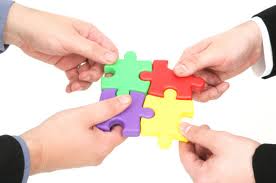 Justificativa:
Em ano de eleições é importante que os alunos conheçam o significado da democracia e percebam a importância do voto consciente.
O projeto foi elaborado a fim de suprir as necessidades de desenvolver um trabalho democrático no ambiente escolar, principalmente envolver os alunos nas discussões e decisões coletivas de gestão participativa.
Processo Participativo
DEMOCRACIA
VOTO
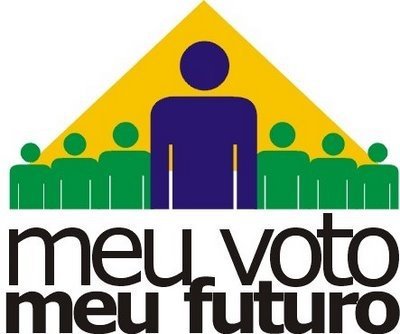 Objetivos:
Desenvolver o espírito crítico e a cidadania do educando, através da simulação de uma eleição; 
Eleger um representante de turma.
Metodologia/Procedimentos:
Conversas informais sobre eleições;
Apresentações de vídeos sobre o assunto;
Escolha dos candidatos feita pelos próprios alunos; 
Cadastramento com fotos, nomes e números;
Metodologia/Procedimentos:
Desenvolver o processo de eleição;
Impressão e exposição dos resultados em mural;
Construção e análise de tabela e gráfico com o resultado; 
Posse e entrega dos certificados.
Software: “APERTA QUEM” URNA ELETRÔNICA
“Aperta quem” urna eletrônica educativa para Windows.
 Realiza simulações de eleições em poucos minutos.
Os candidatos são apresentados na tela com seus respectivos nomes e números; 
Os eleitores contam com a alternativa de votar em Branco ou Nulo e com as opções “Corrige” e “Confirma”;
Ao final da votação, a urna emitirá um sinal sonoro e a palavra “FIM”;
Emissão do relatório em PDF.
Nestas eleições a tecnologia é uma ótima aliada do voto consciente
TRANSPARENTE
RÁPIDA
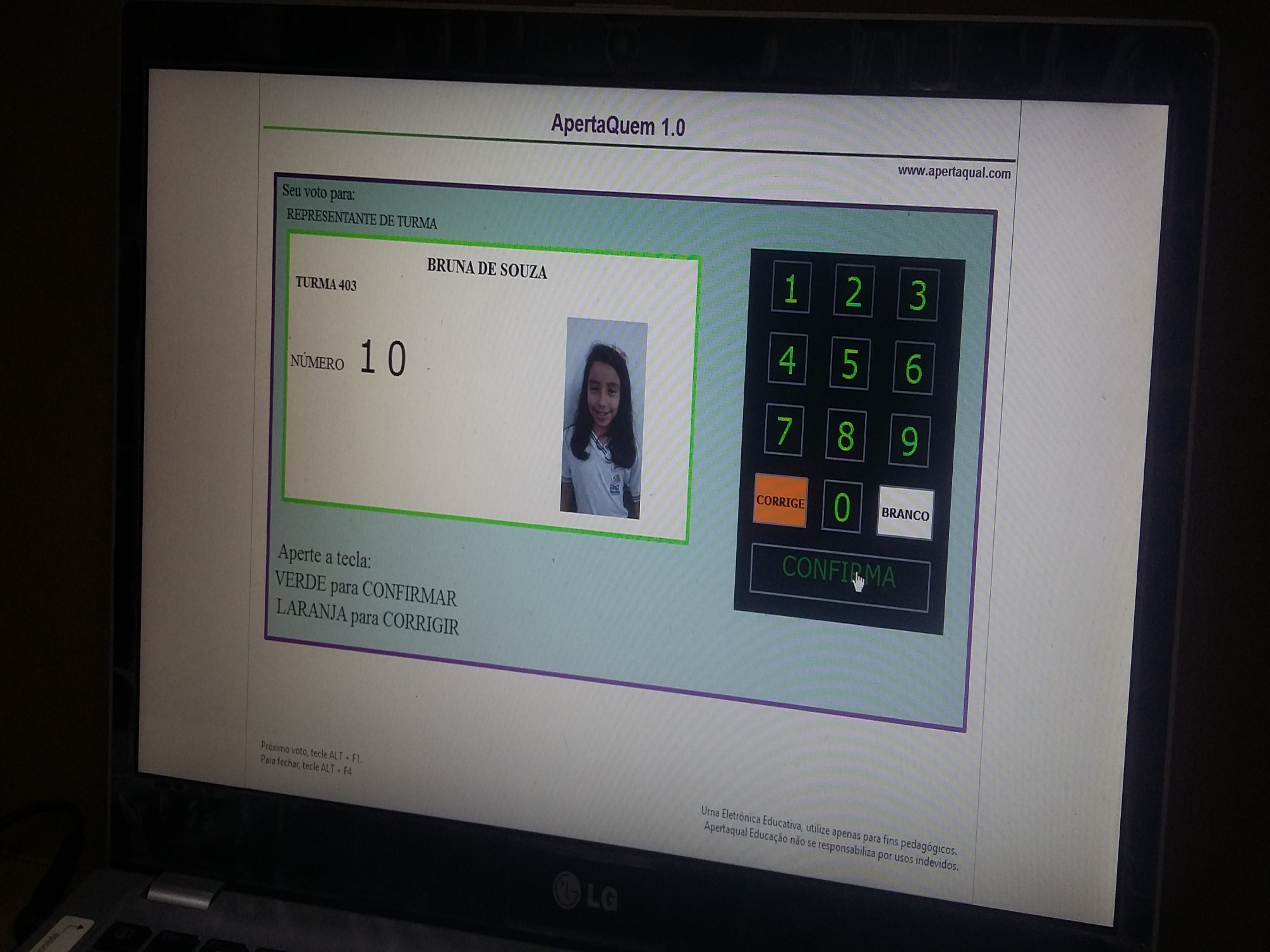 Mesários
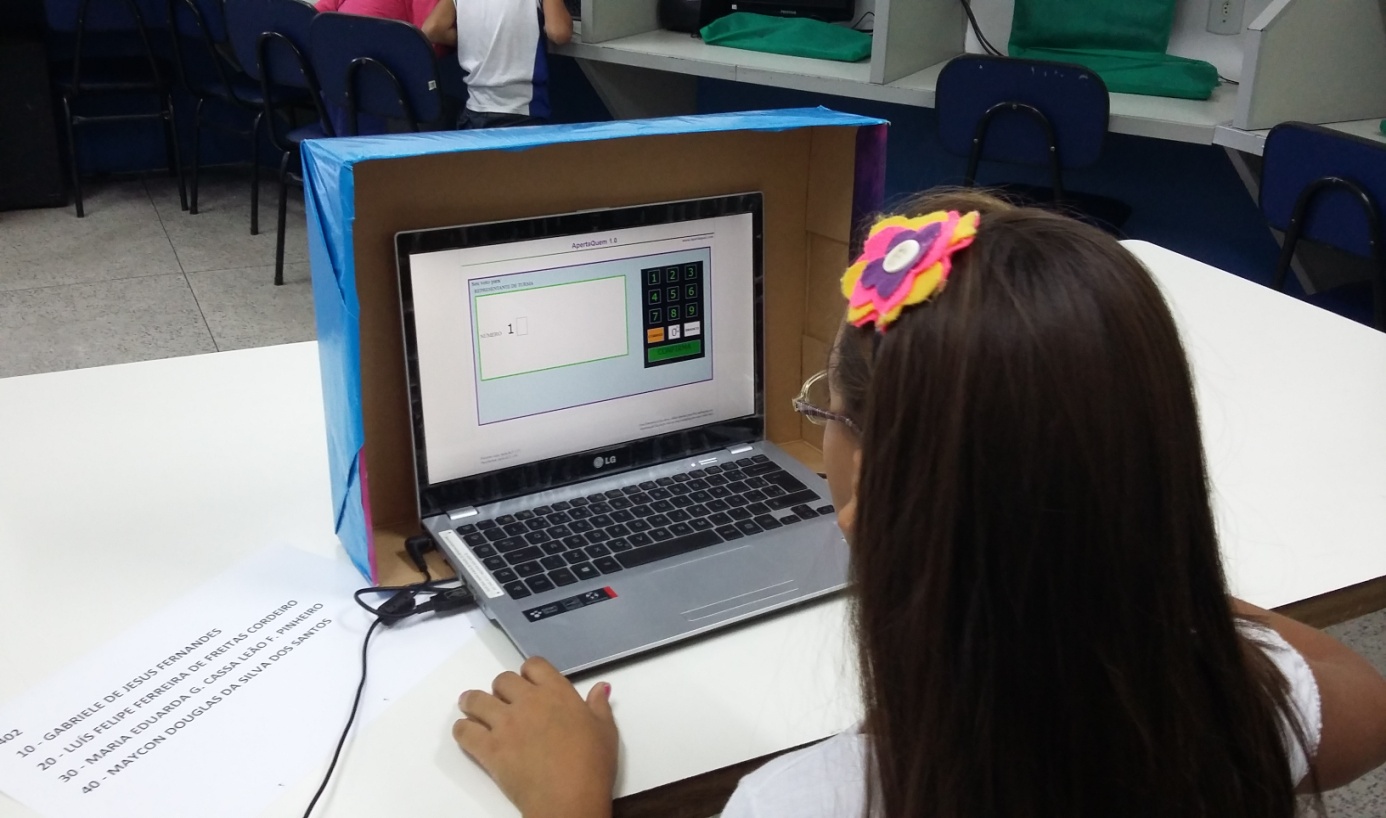 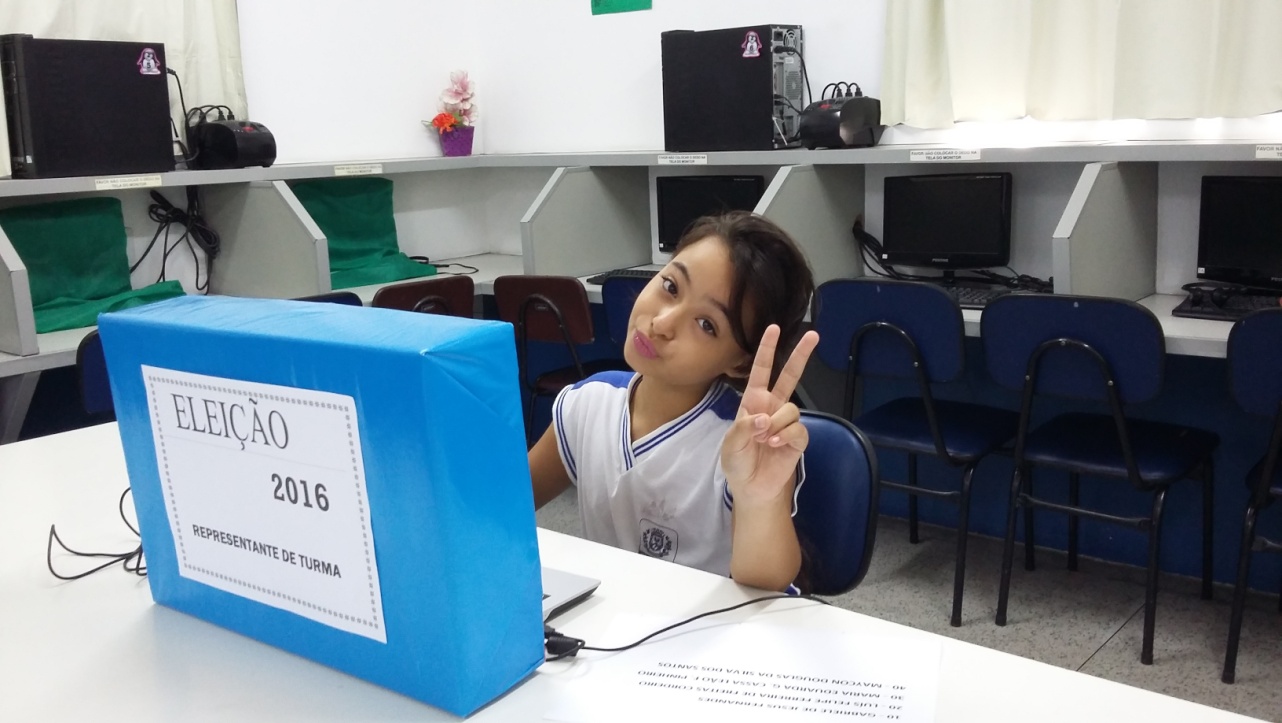 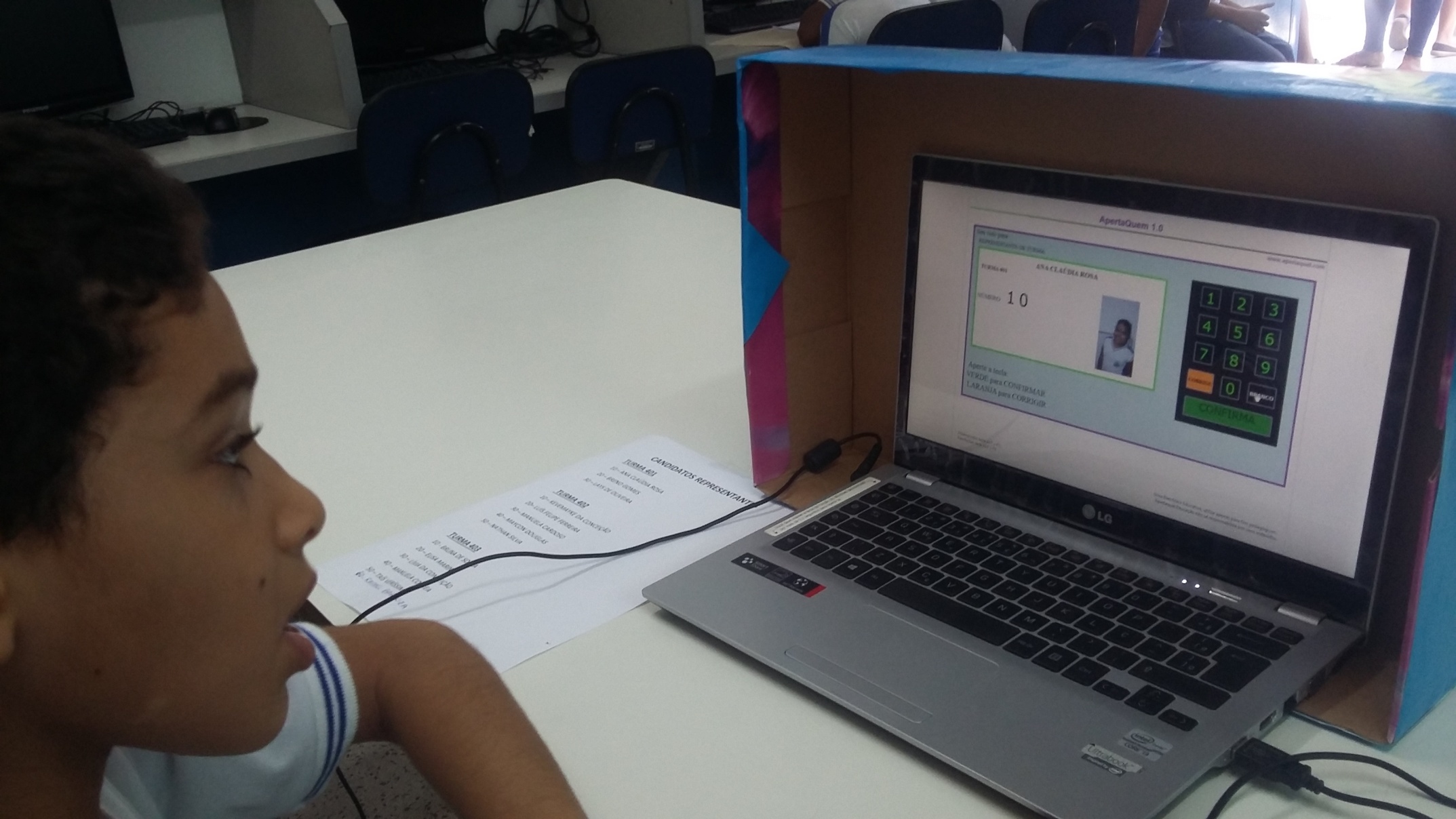 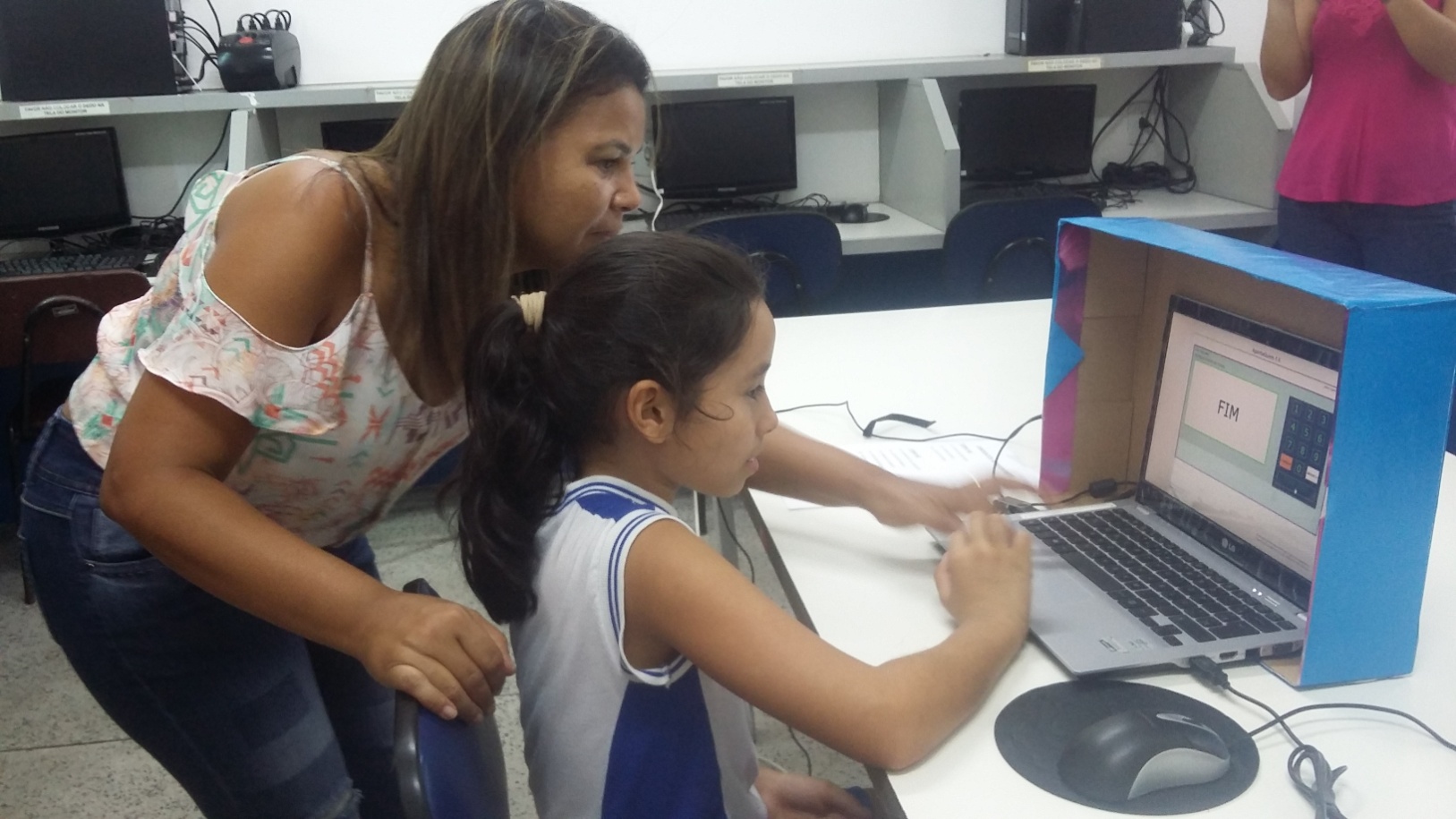 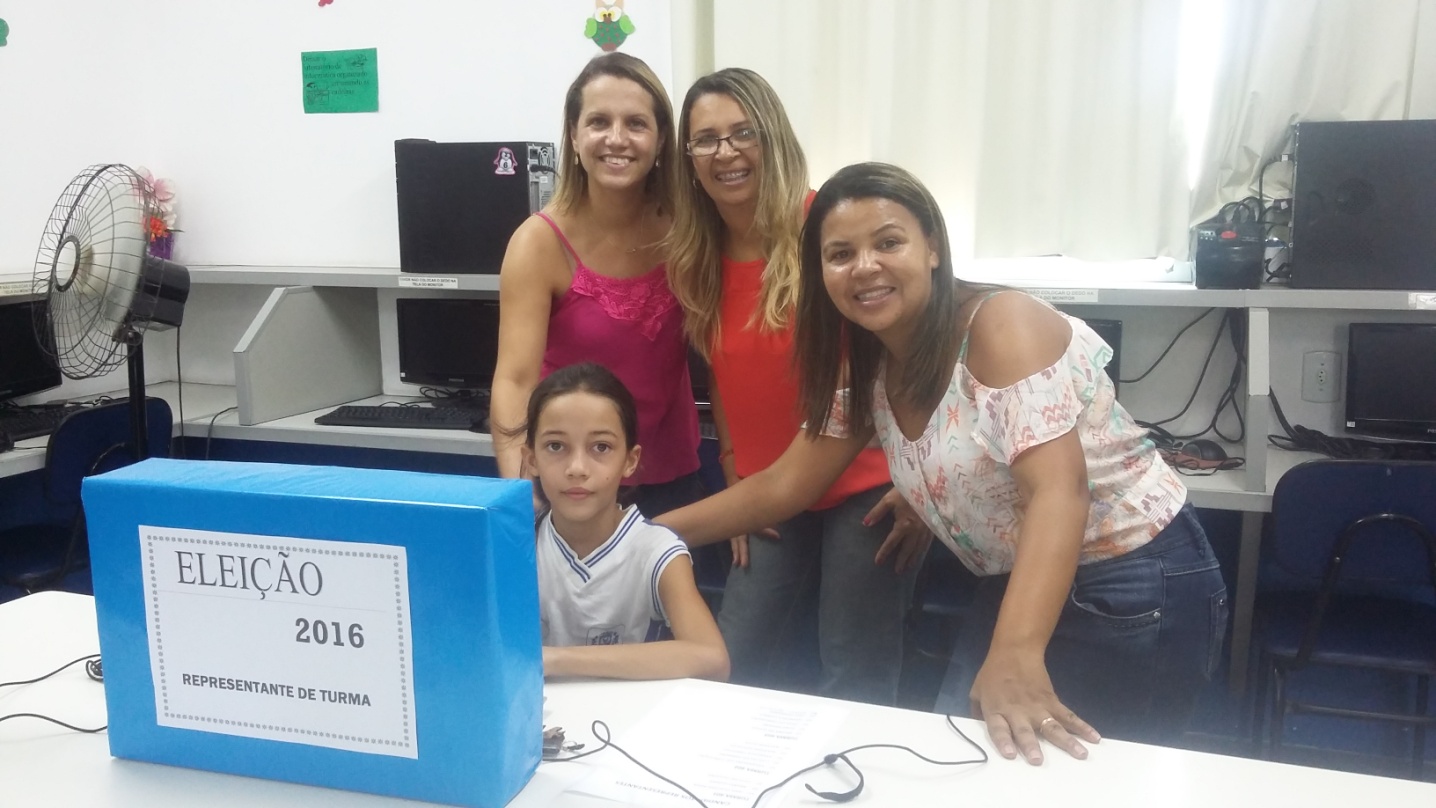 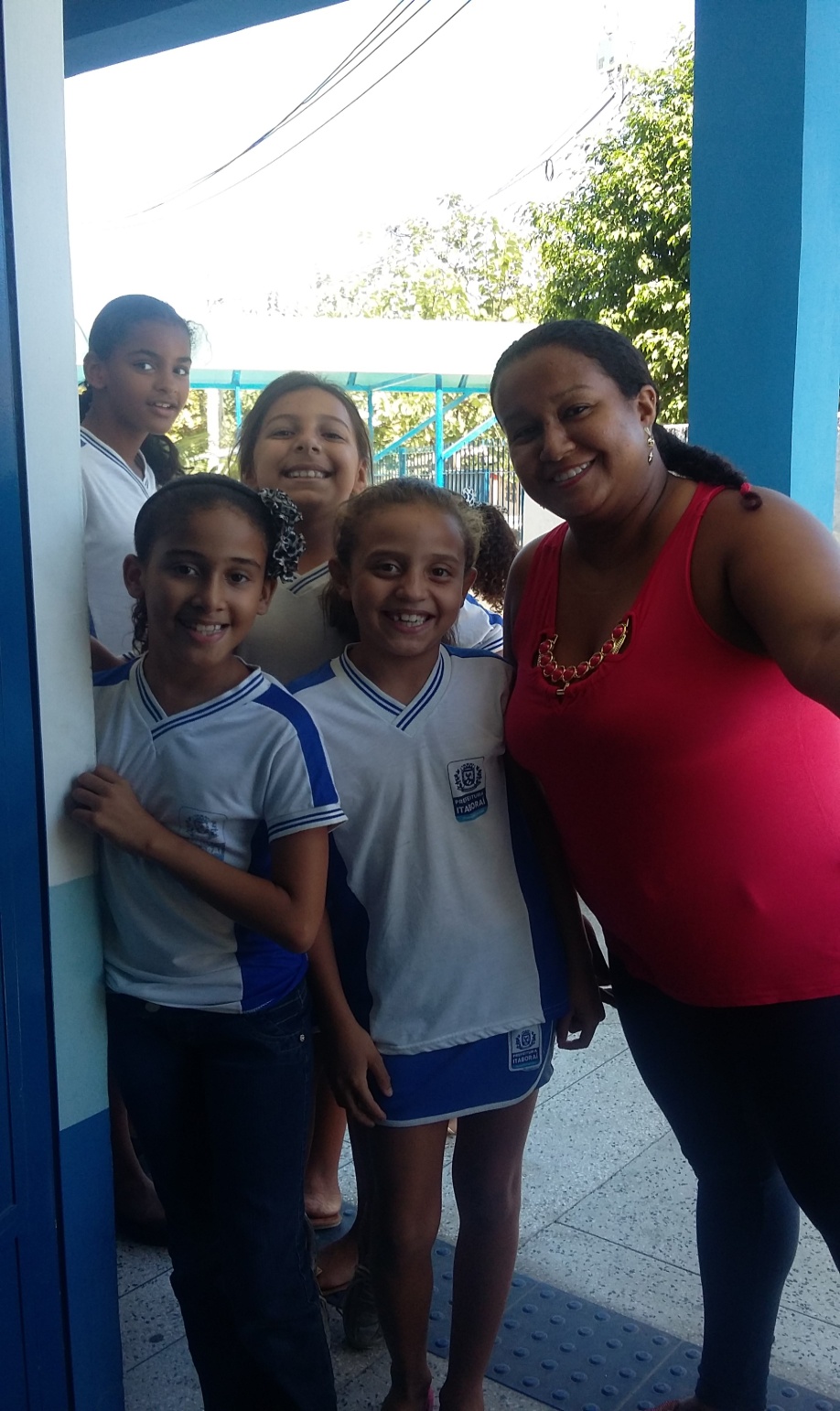 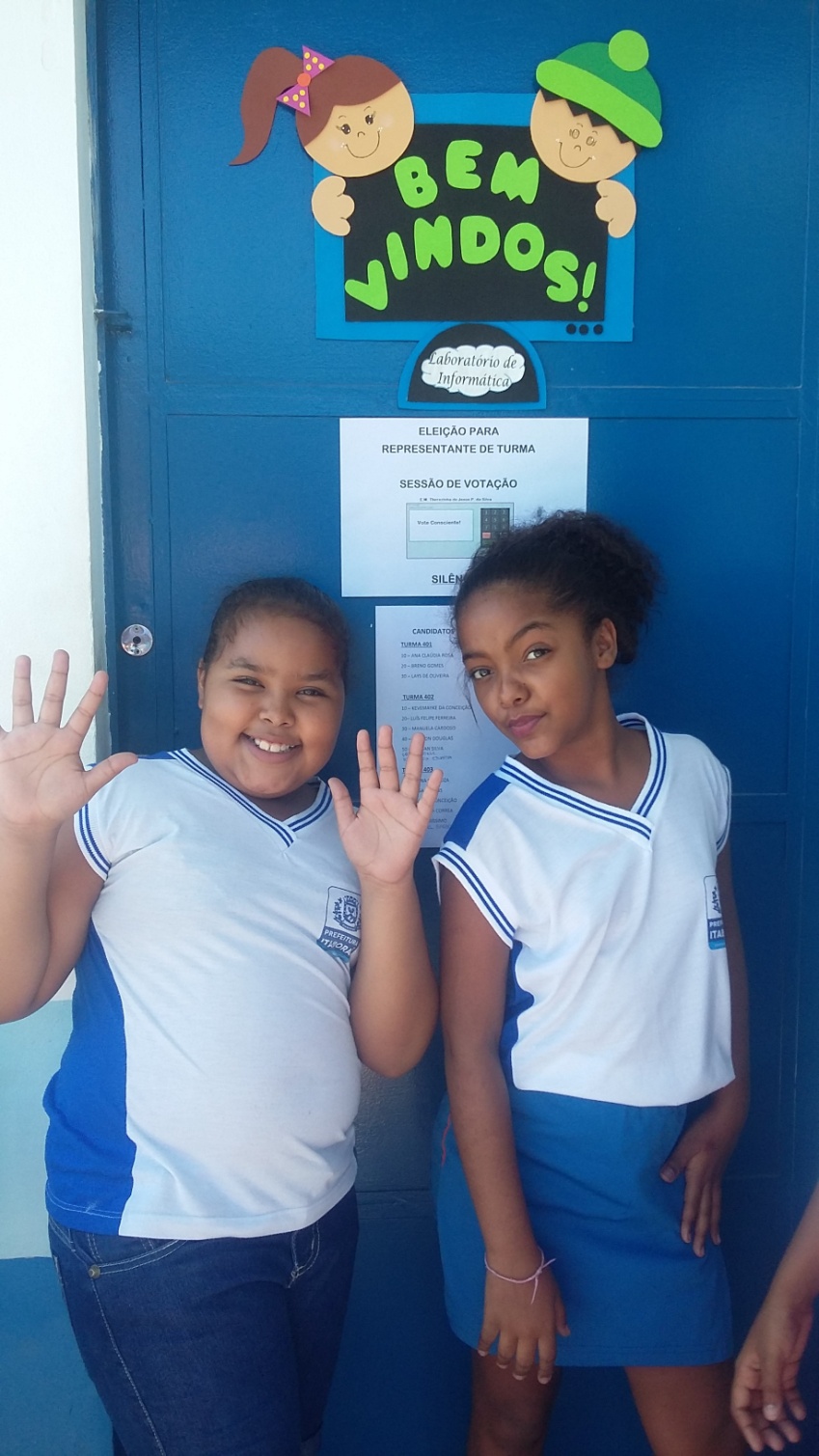 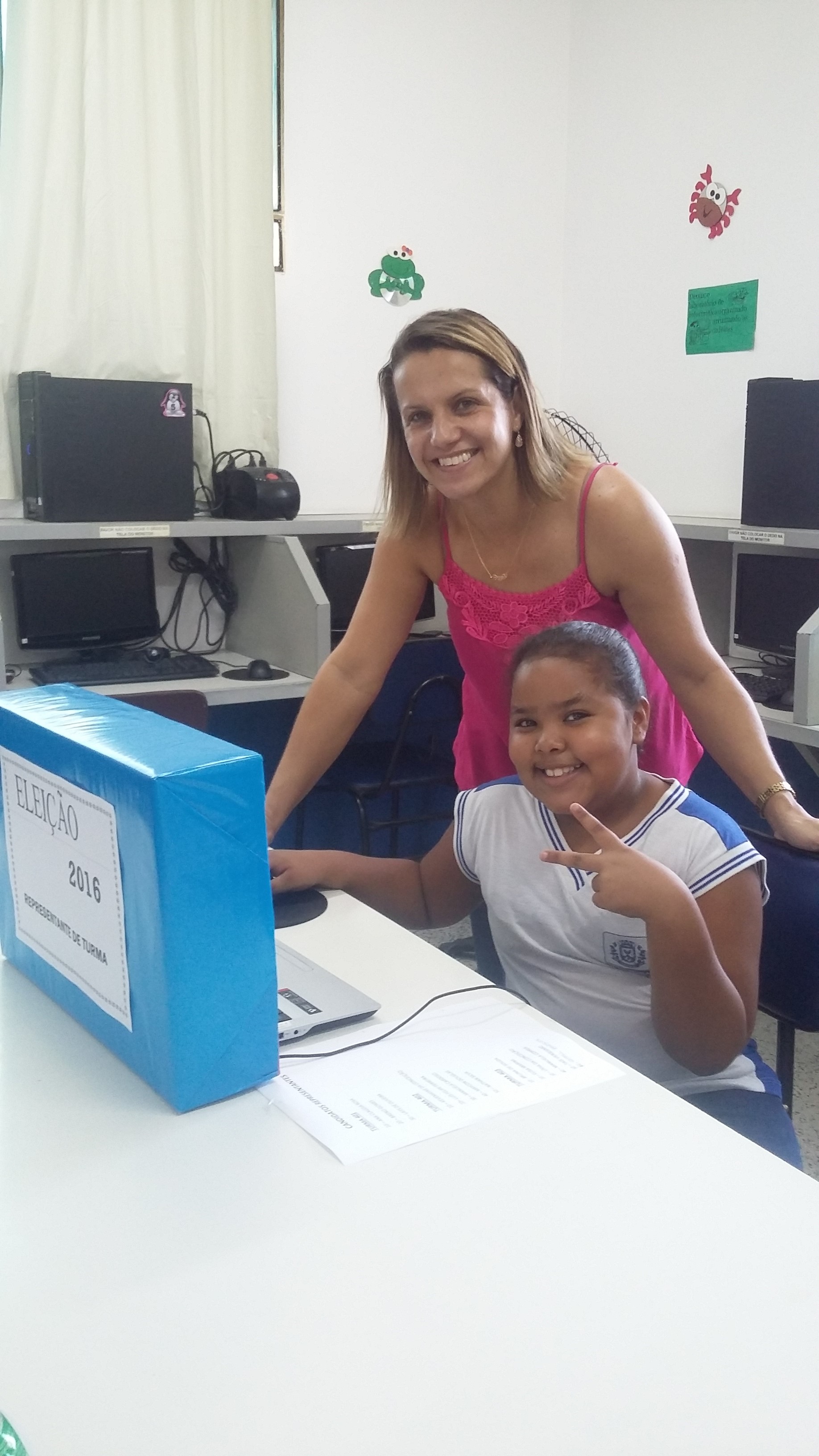 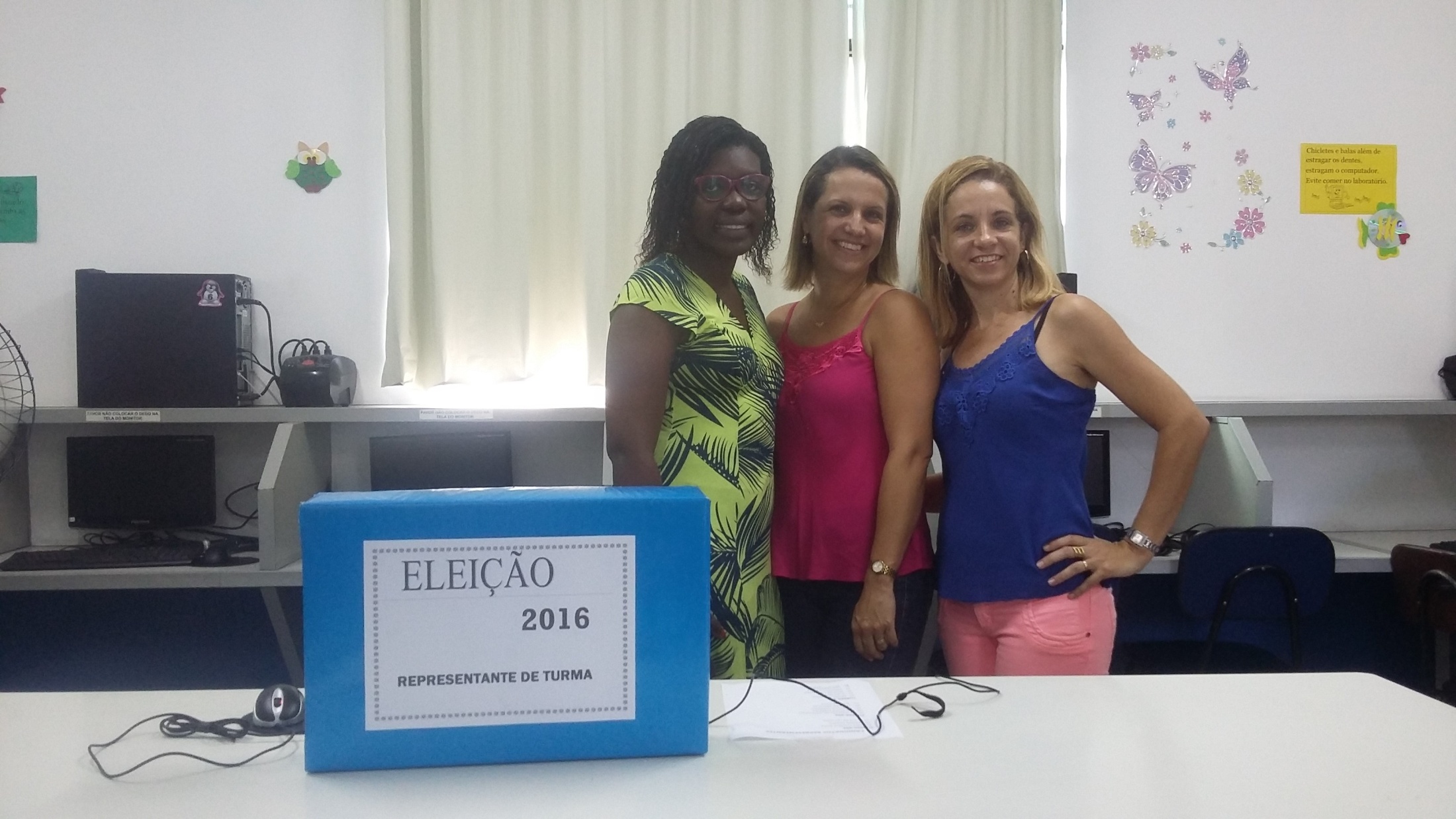 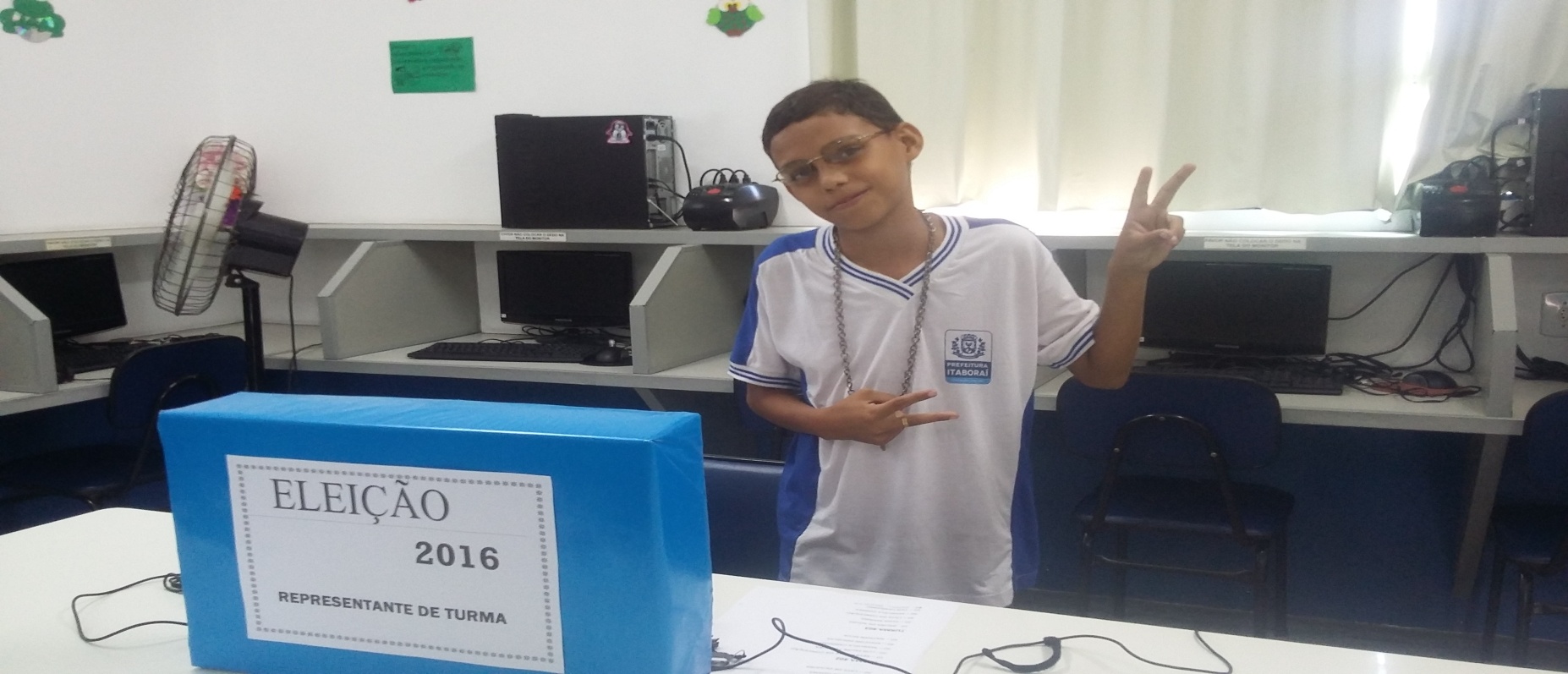 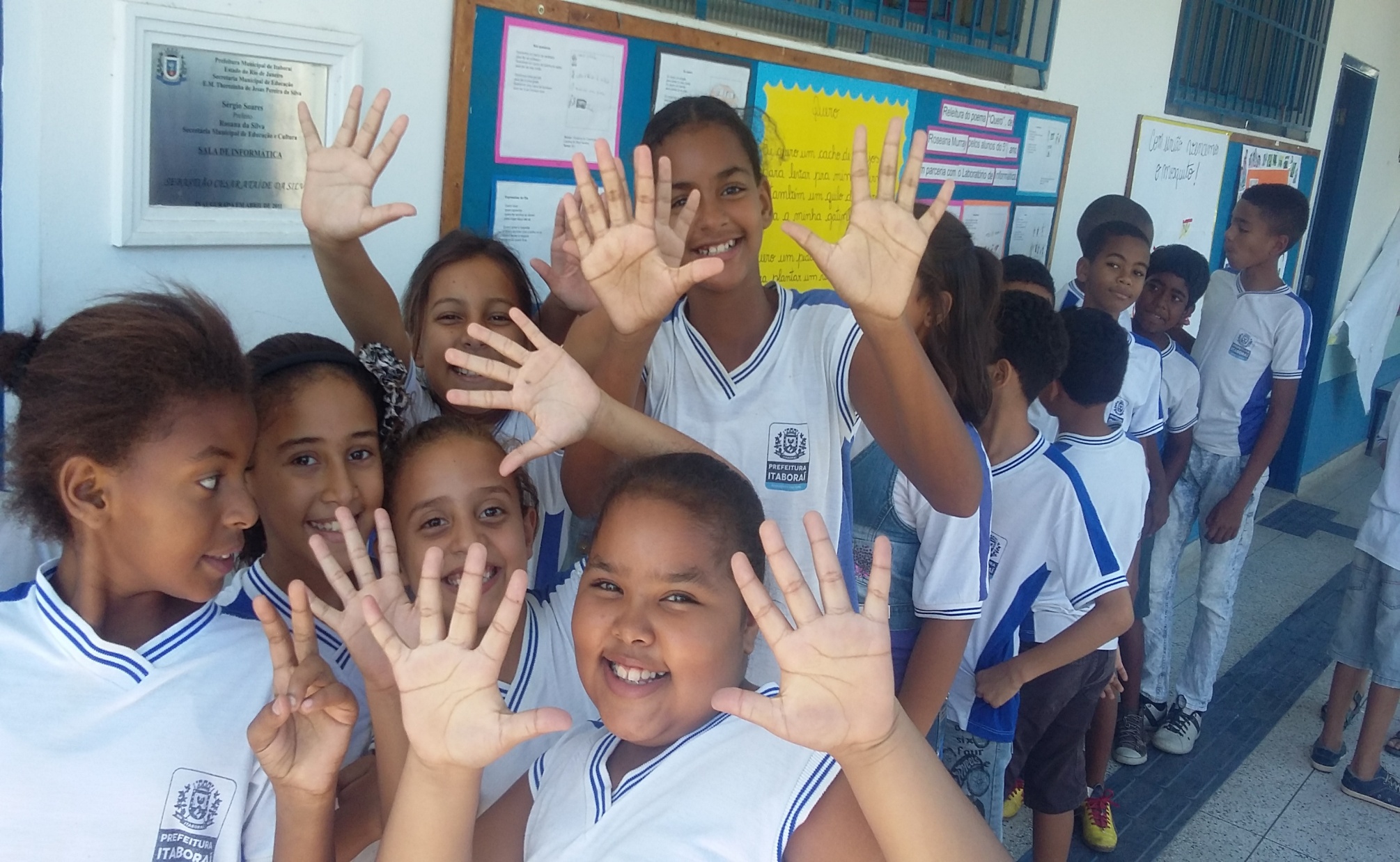 E saiu o resultado...
Interpretação de dados
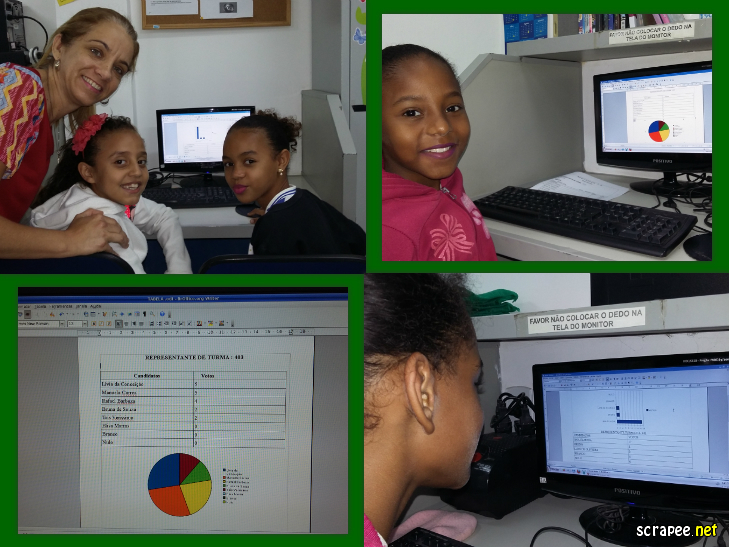 Entrega dos Certificados
Eleição para o Conselho Escolar em 2015 usando o software: “Aperta Quem”.
Referências:
Disponível em:
   http://apertaqual.org/apertaquem/

Disponível em: http://revistaguiafundamental.uol.com.br/professores-atividades/77/imprime184423.asp

Vida de Inseto. Walt Disney Pictures, 1998.